Social media Strategy
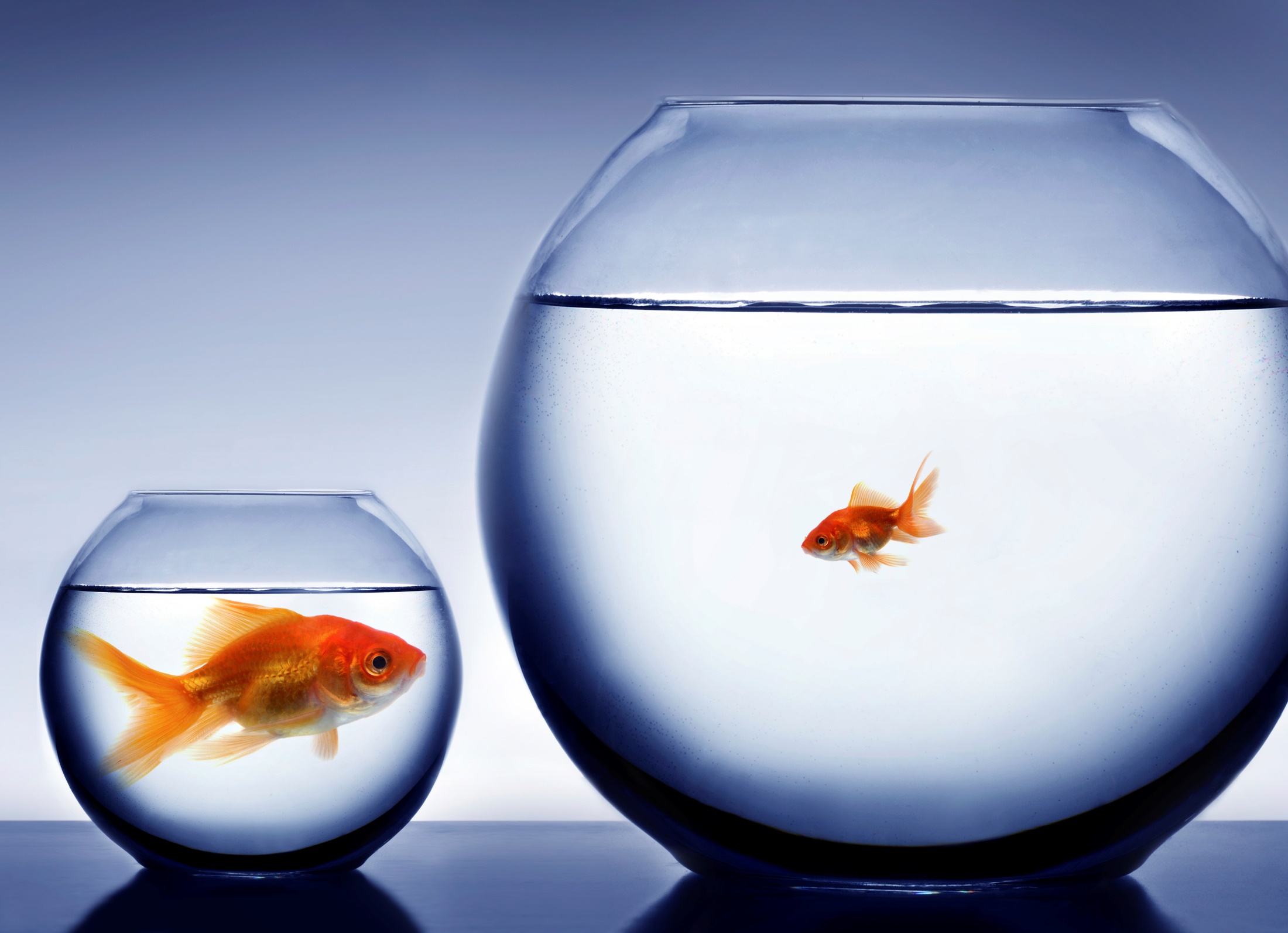 Social media can help no matter your size.
www.SmallBusinessSolver.com © 2018
Want to…
Have an edge against a larger business? 
Build a strong relationship with customers?
To survive in the new economy?
www.SmallBusinessSolver.com © 2018
The Goal
Use your social media time wisely.
www.SmallBusinessSolver.com © 2018
Key Points
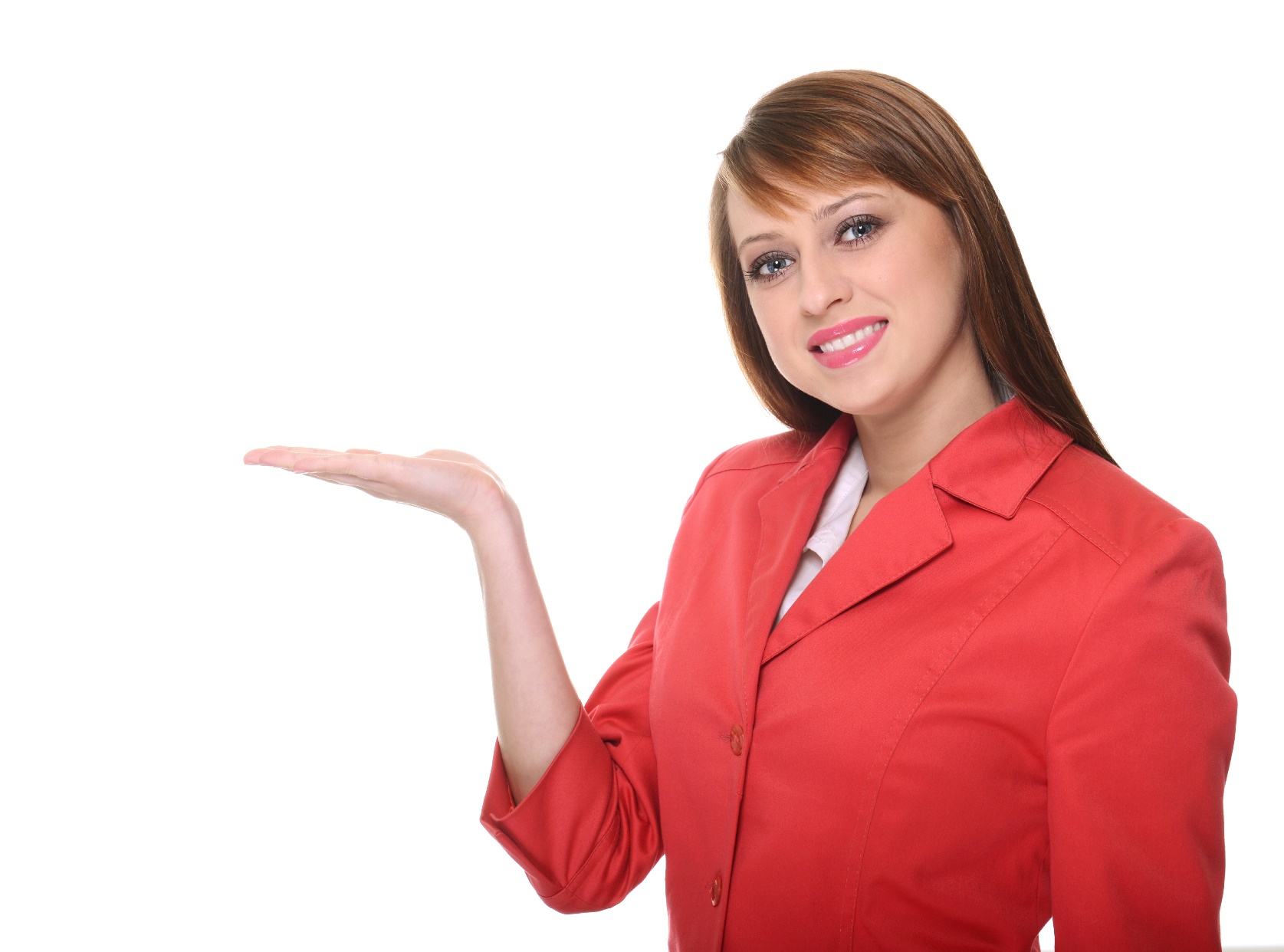 Your Target Market
Type of Social Media Your Target Market Uses
Purpose of using that Social Media
Your Plan
Example
What not to do
Your next steps
Wrap up
www.SmallBusinessSolver.com © 2018
Worksheet
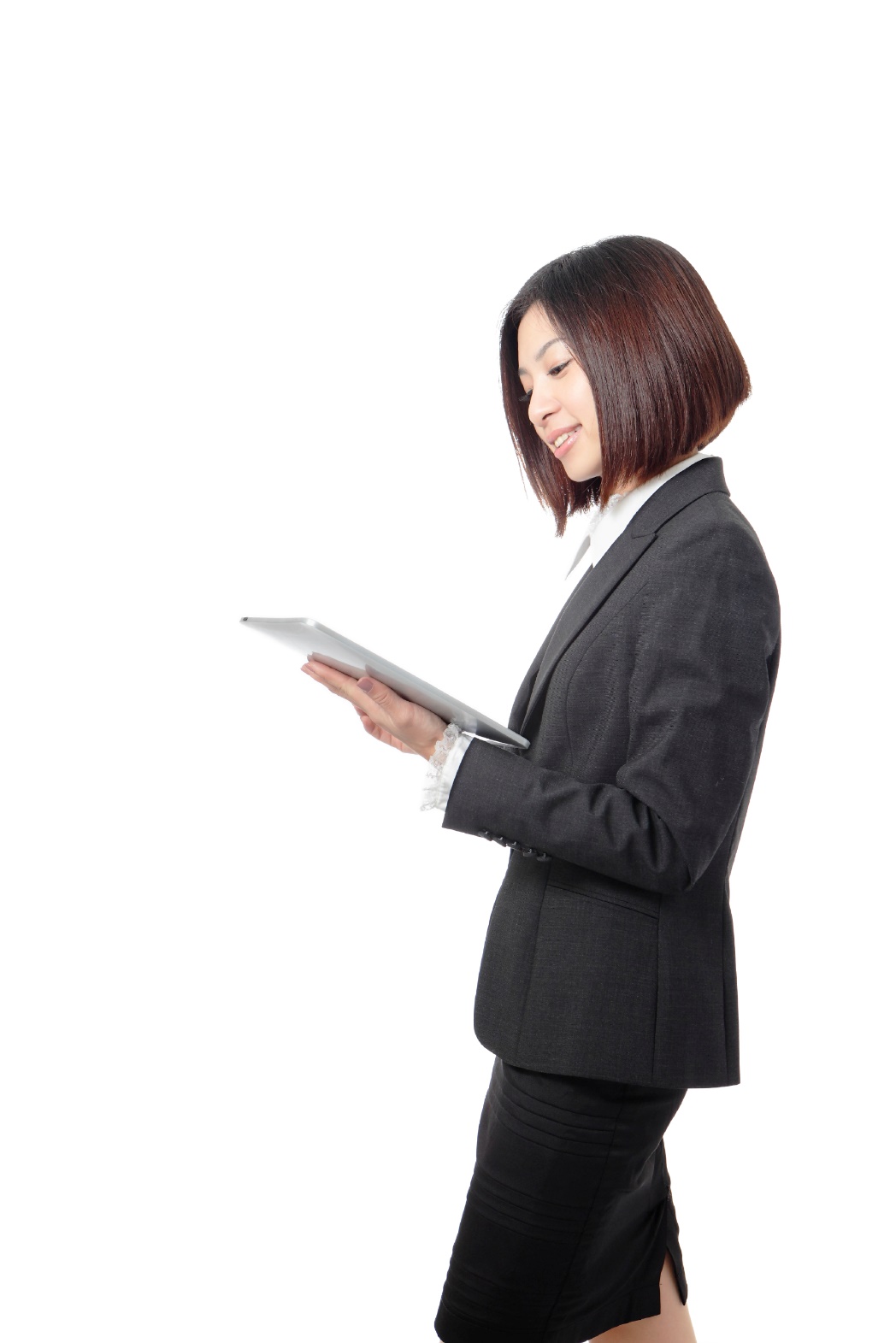 Grab your worksheet and follow along.
www.SmallBusinessSolver.com © 2018
Your Target Market
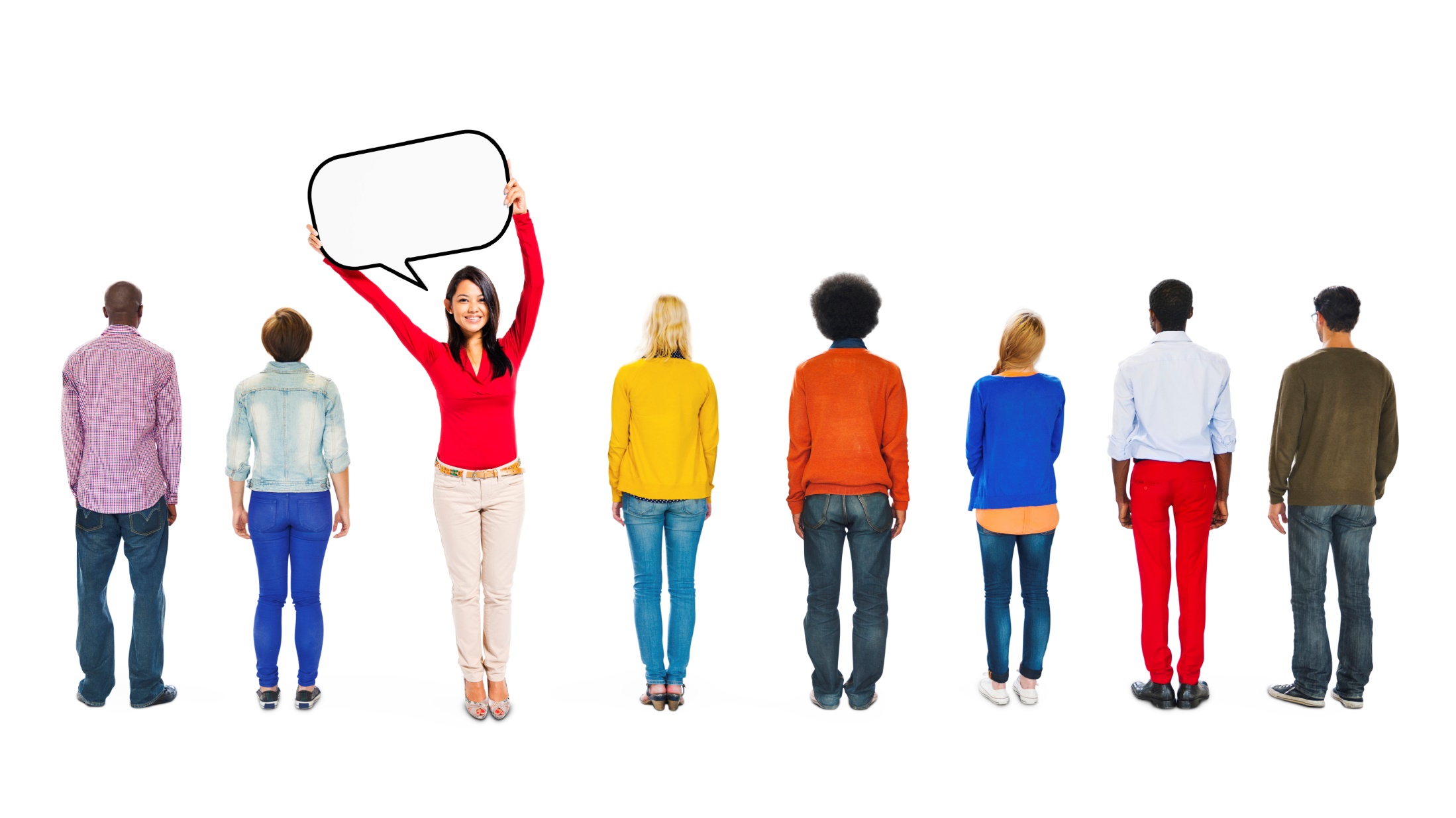 www.SmallBusinessSolver.com © 2018
Type Of Social media They Use
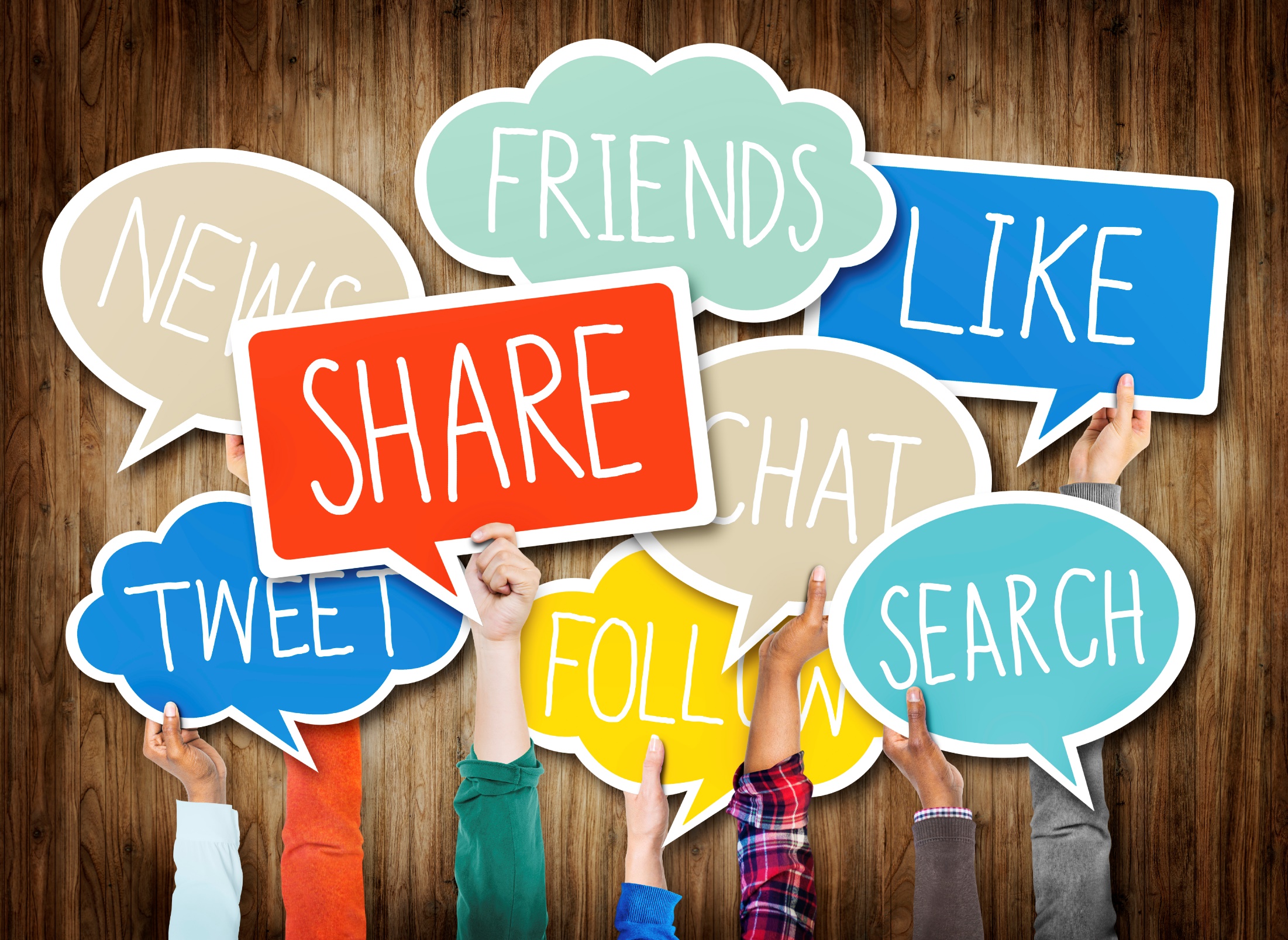 www.SmallBusinessSolver.com © 2018
Purpose of using that Social Media
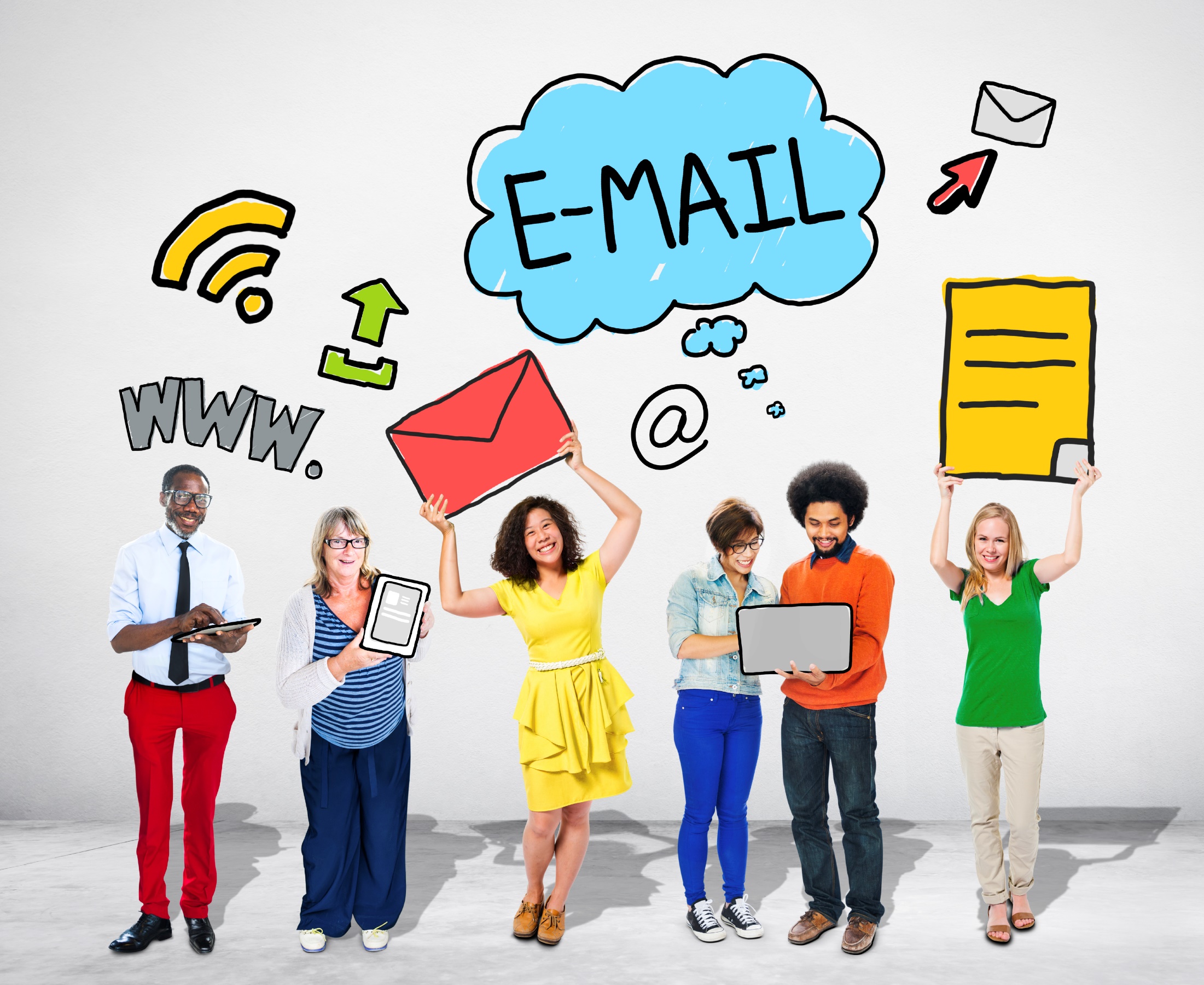 www.SmallBusinessSolver.com © 2018
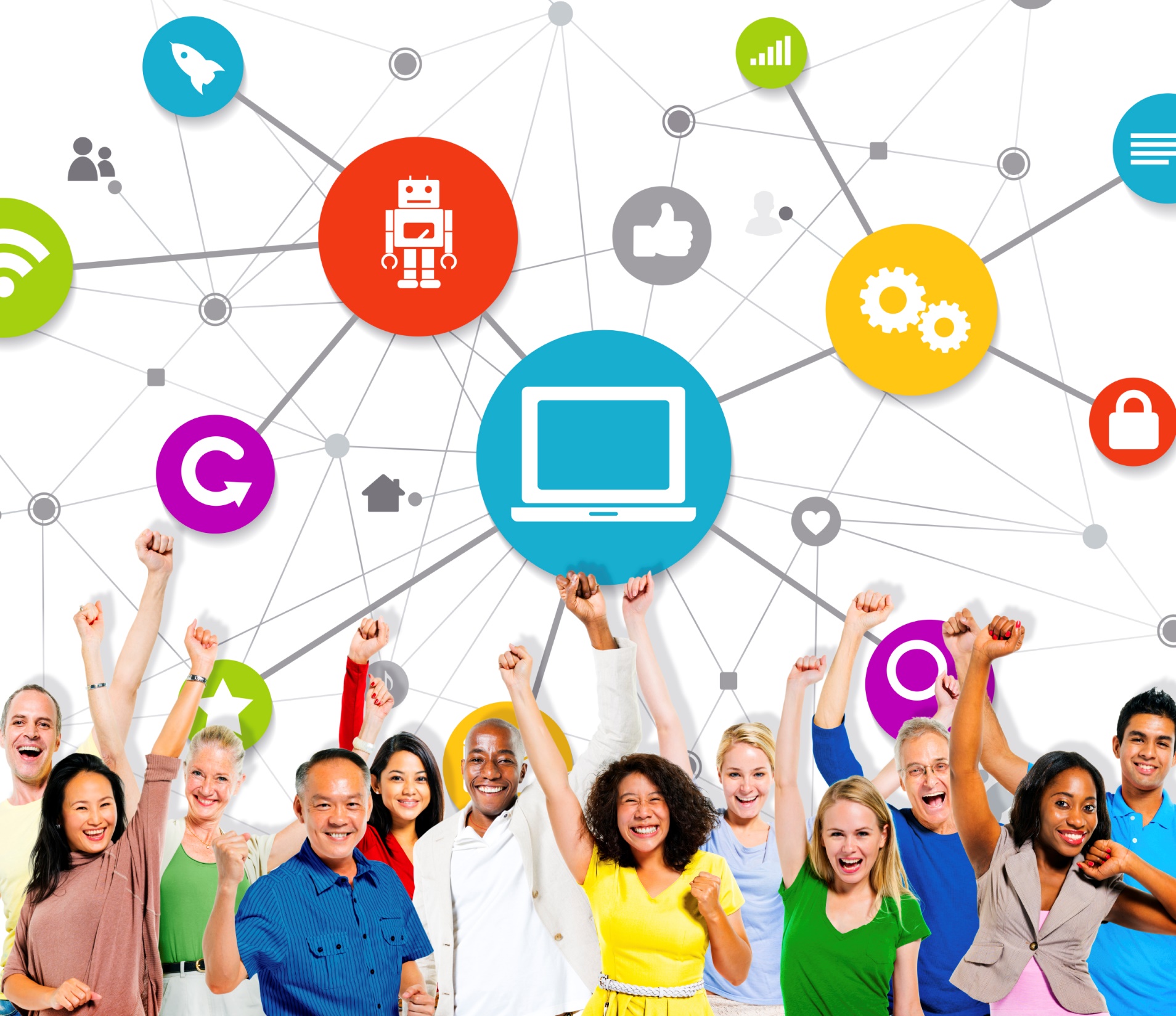 Your Plan
www.SmallBusinessSolver.com © 2018
How Does It Work?
Candice is a financial planner and thinks it’s important to start using social media tools. She is confused by the number of sites, their purposes, and about which tools she should invest her time in. She uses the Social Media model to help get herself organized.
www.SmallBusinessSolver.com © 2018
How Does It Work?
www.SmallBusinessSolver.com © 2018
Top Mistakes To Avoid
Using social media just to say you are using it
Not having any social media tools
Having too many social media tools, so none are well utilized or regularly updated 
Not strategically planning your online presence and having to revamp your social media tools down the road
Having to switch social media tools—you could lose some followers in the process
Not considering all the options from the start
Not having a goal
Not linking your social media, so that it takes a long time to update each individually
Being satisfied with your current list of social media—the tools constantly change and evolve and need to be reviewed regularly.
Not adding value to your customers through social media
Not actively recruiting new followers.
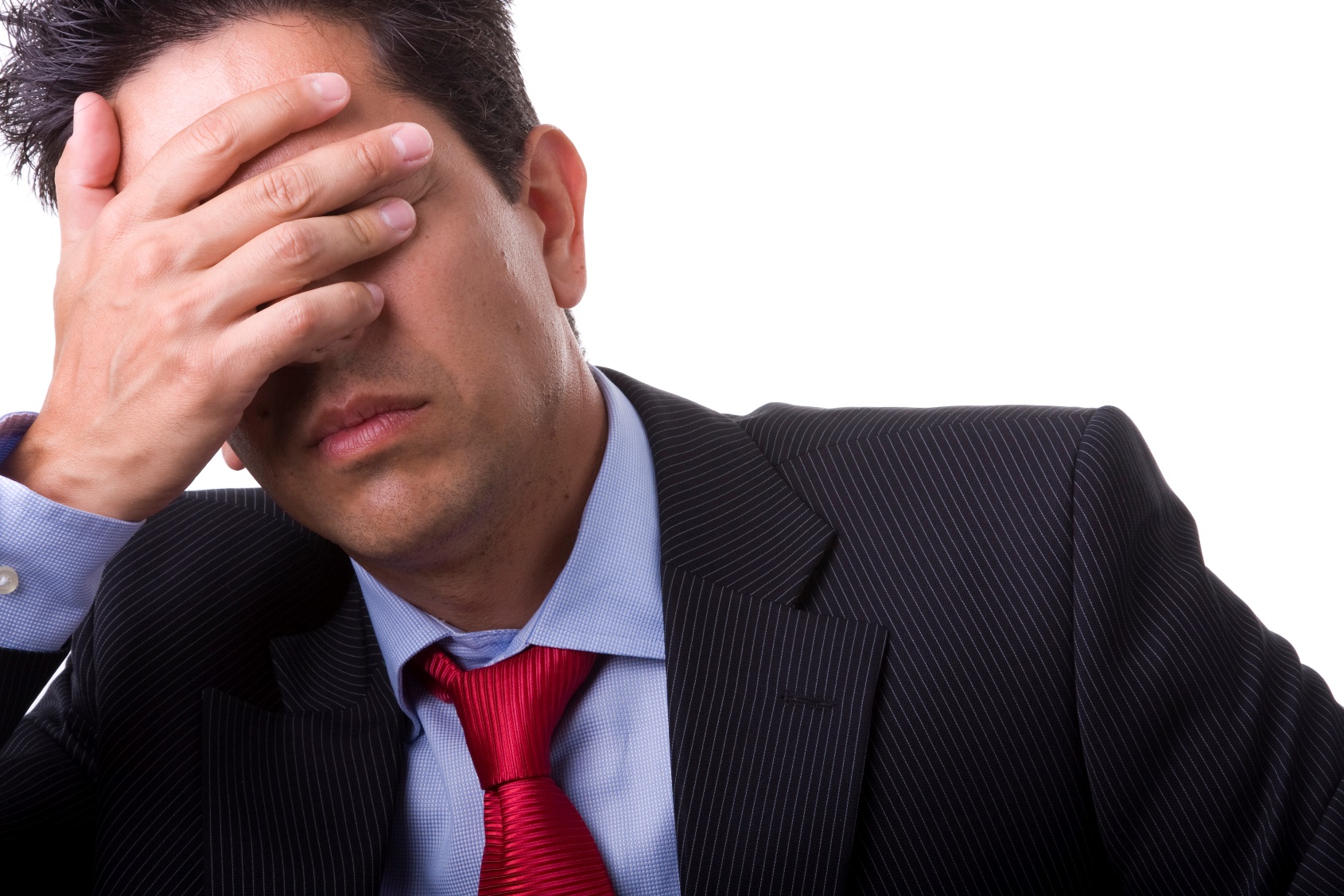 www.SmallBusinessSolver.com © 2018
Now What?
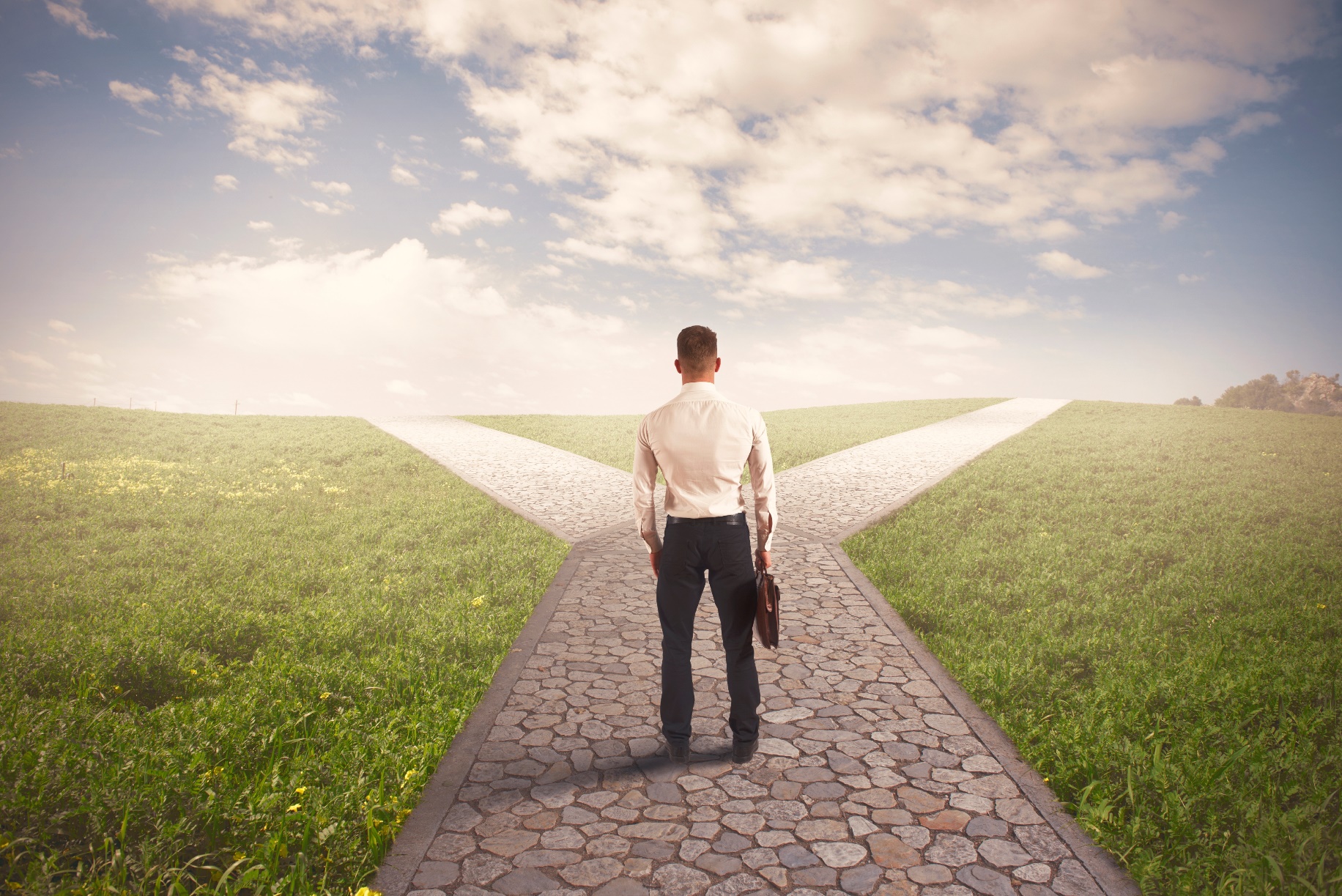 Create a database of potential followers for your social media sites (or ramp up your existing database).
Get started with the social media tools that are relevant to your business (start with 2 to 3 to keep the work manageable).
Link the tools together to help reduce upkeep time.
Spend 15 minutes a day or 30 minutes every other day on updating/monitoring your tools to keep content fresh and relevant.
Grow your following.
Learn about new applications and tools on the social media sites you are already using to improving your online presence.
Keep an eye out for any new developments in social media. Stay trendy!
www.SmallBusinessSolver.com © 2018
Key Points
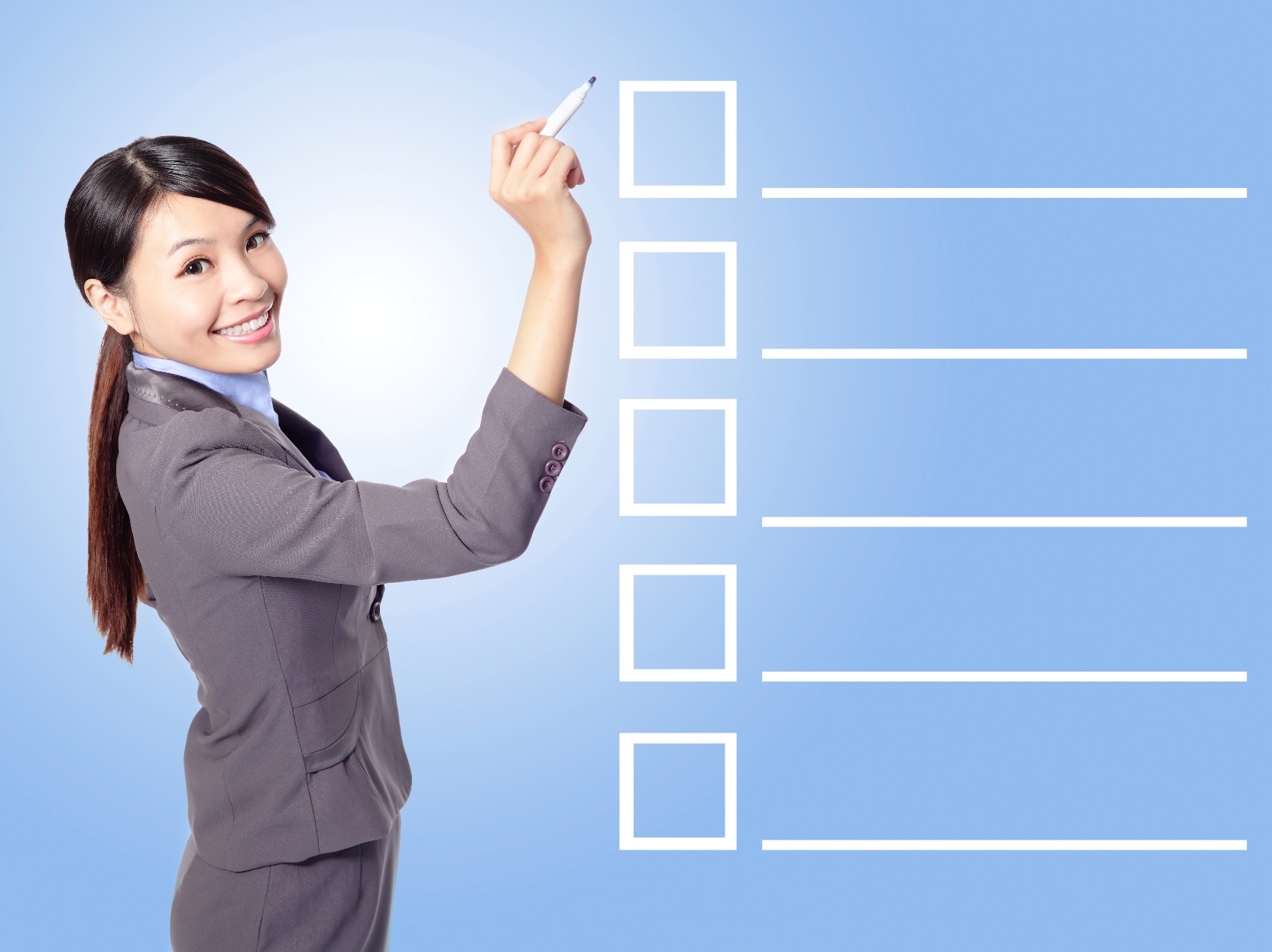 Your Target Market
Type of Social Media Your Target Market Uses
Purpose of using that Social Media
Your Plan
Example
What not to do
Your next steps
Wrap up
www.SmallBusinessSolver.com © 2018
The Goal
Use your social media time wisely.
www.SmallBusinessSolver.com © 2018
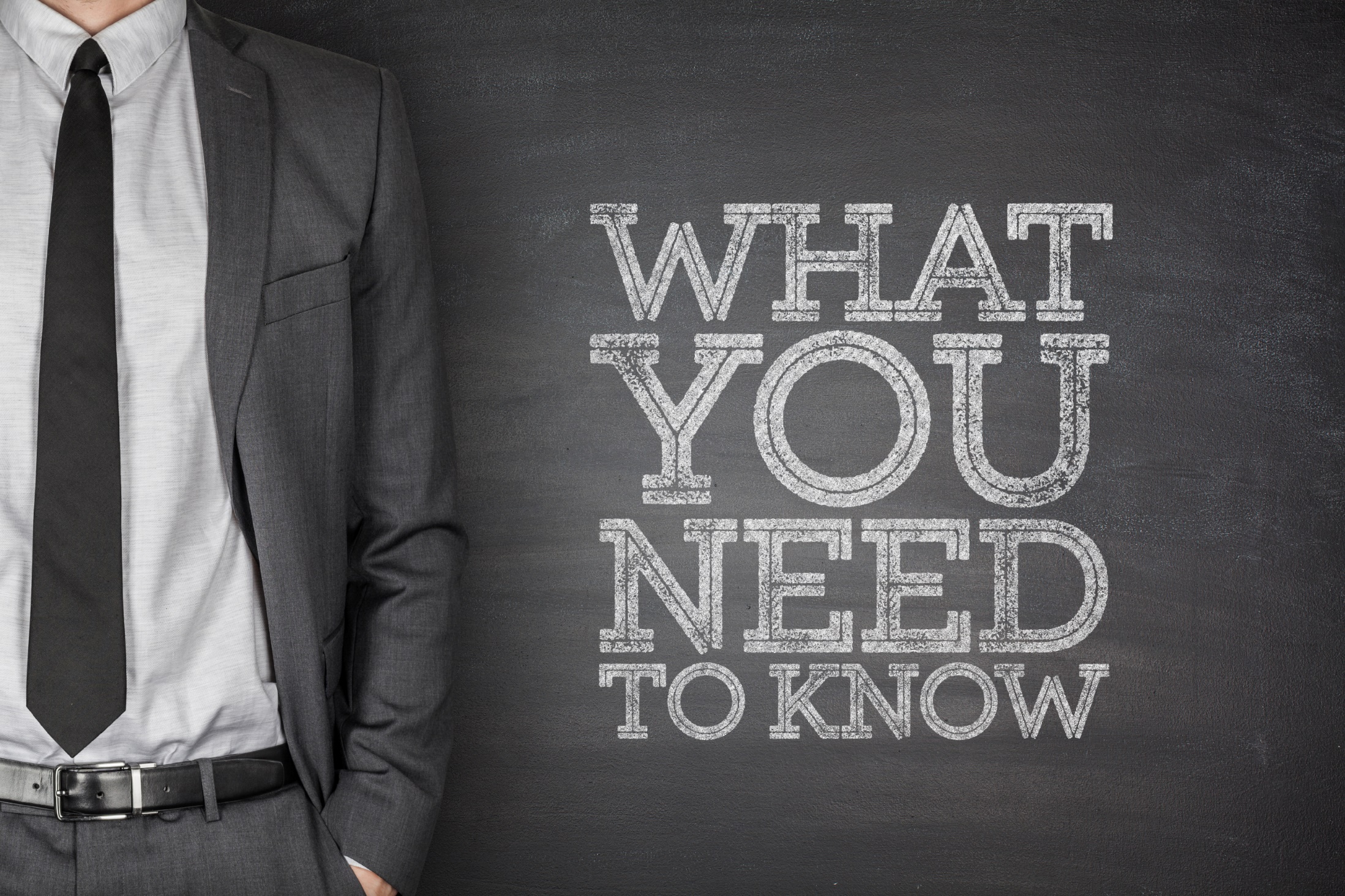 Social media is a powerful tool, but it’s best utilized with a plan.
www.SmallBusinessSolver.com © 2018